01
E-COMMERCE IN THE PANDEMIC-ERA: ANALYSIS OF CONSUMER AND PRODUCER BEHAVIOUR CHANGES, PERSPECTIVES
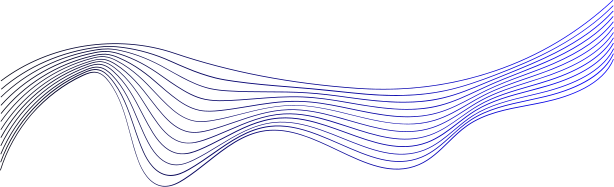 Unlocking the post-COVID marketplace
02
CONTENT OF THE ARTICLE:
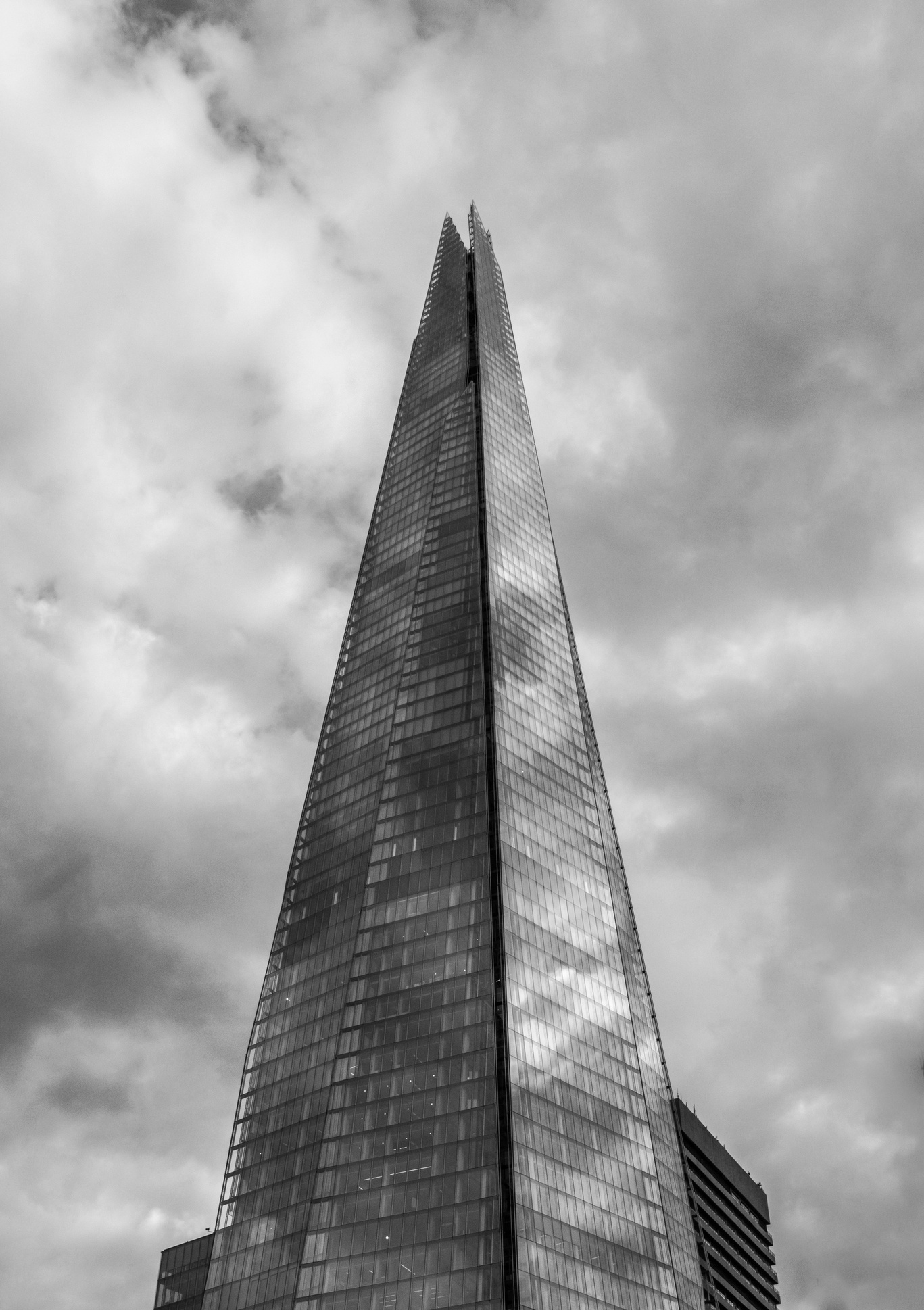 The impact of the COVID-19 pandemic on the global economy

Prediction of the trend towards e-commerce

Importance of mobile commerce and personalized shopping experiences
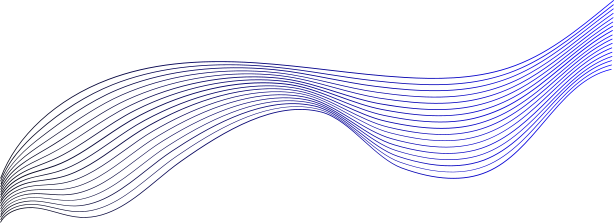 Unlocking the post-COVID marketplace
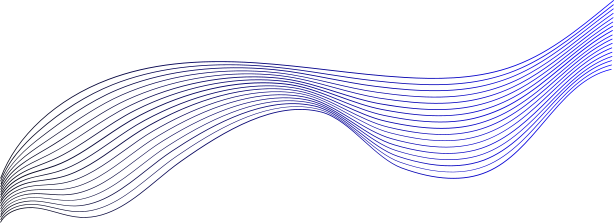 03
CONSEQUENCES
STAGE 3
Changes in producer behaviour
STAGE 1
STAGE 2
Sudden increase in demand for e-commerce
Changes in consumer behaviour
Unlocking the post-COVID marketplace
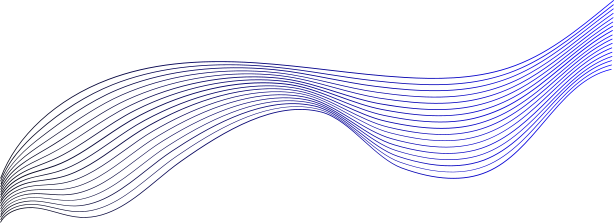 04
CHANGES IN PRODUCER BEHAVIOUR
GROUP 4
GROUP 3
Need in investing in technologies
Addressing challenges in e-commerce
GROUP 1
GROUP 2
Digital transformation
Agility in retail industry
Social commerce
Virtual try-on
Augmented reality
Pivot the strategies
Shift focus to online
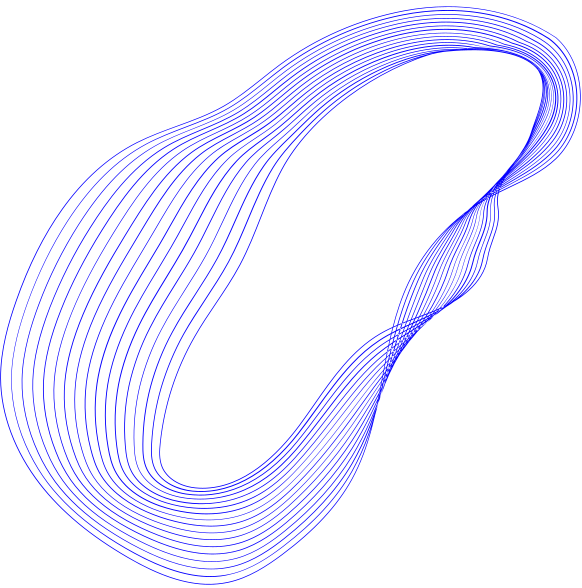 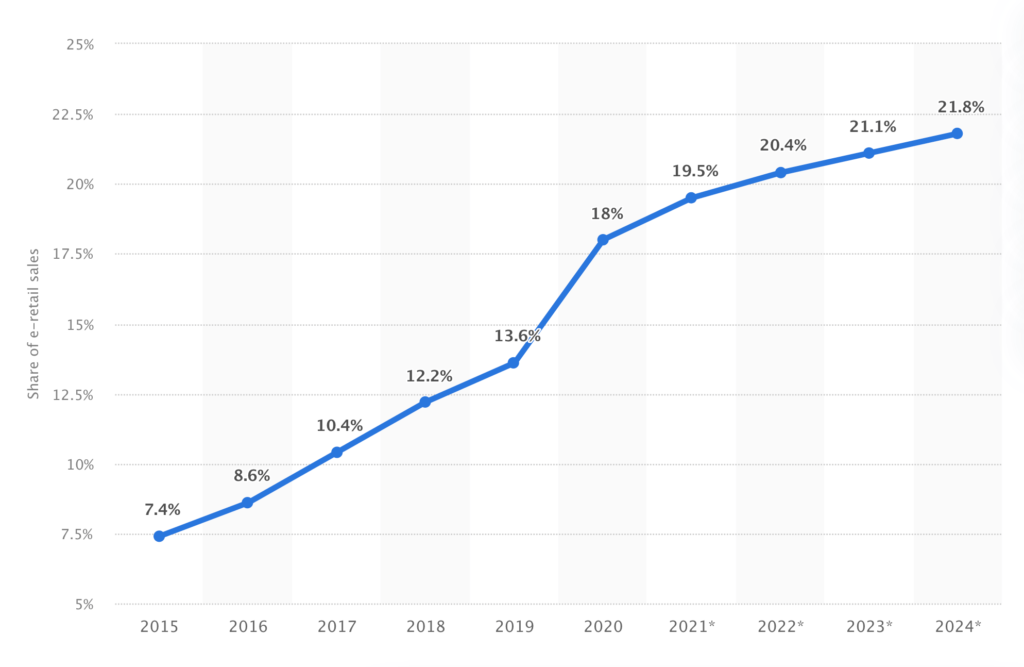 05
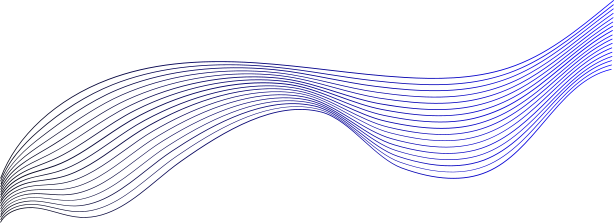 06
CHANGES IN CONSUMER BEHAVIOUR
GROUP 3
GROUP 1
GROUP 4
Safety concerns
Increase in online orders
Preference for online shopping
Types of products consumers buy
GROUP 2
Convenience
Rise in demand for delivery products
Price sensitivity
Contactless paymentt
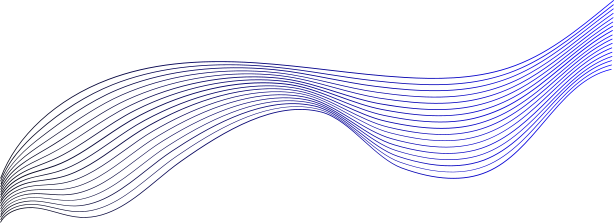 07
Perspectives of E-commerce
Security concerns
Delivery of products
Mobile commerce
Social commerce
Personalized shopping experiences
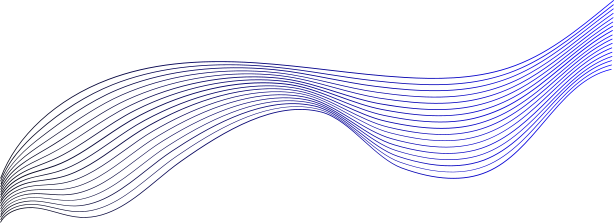 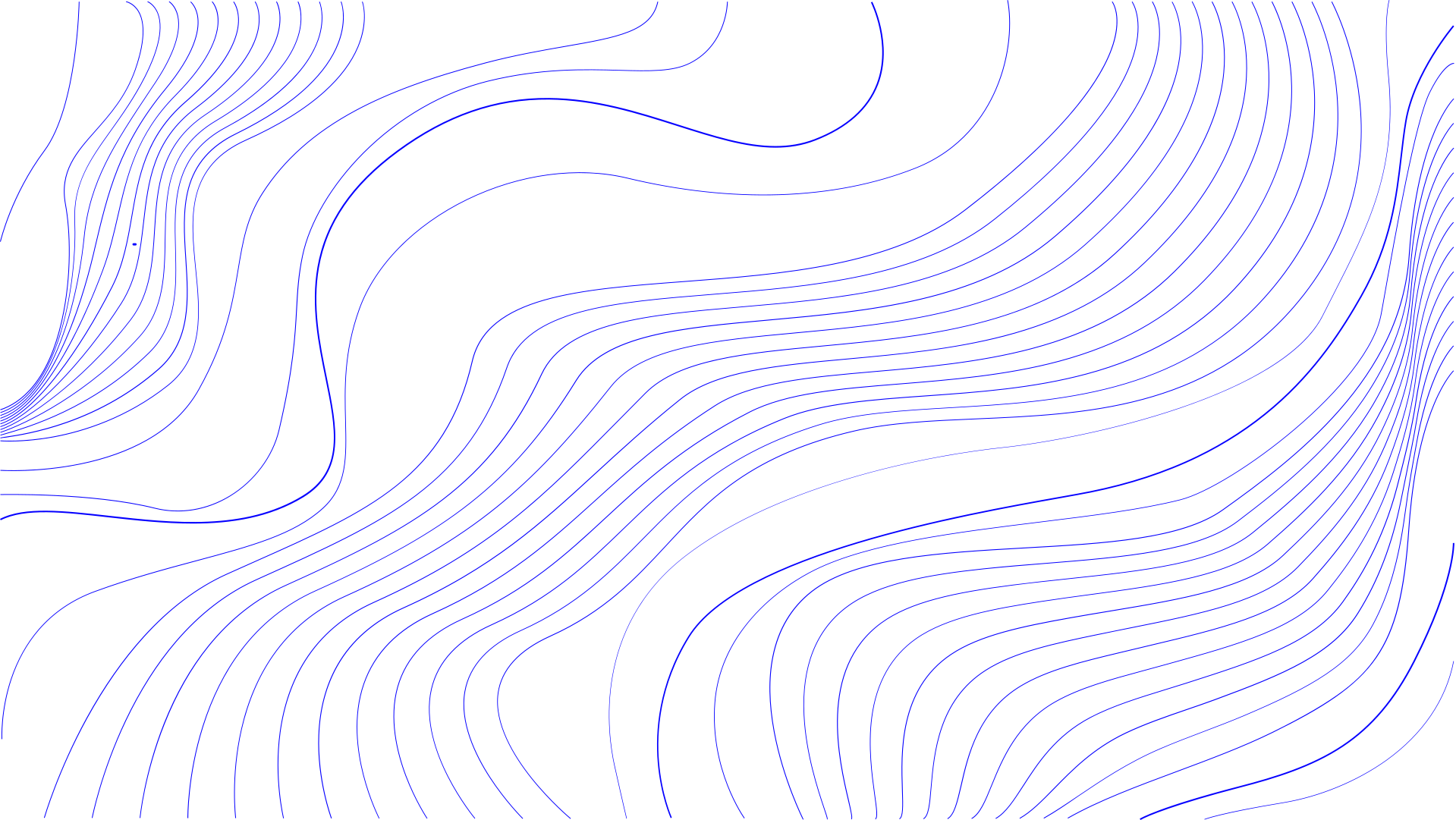 Unlocking the post-COVID marketplace
RESULTS
SIGNIFICANT CHANGES IN CONSUMER AND PRODUCER BEHAVIOUR
GROWTH OF E-COMMERCE
NEW CHALLENGES FOR BUSINESS
ADOPTION OF NEW TECHNOLOGIES